KODRAT WIBOWO, SE, Ph.D
Komisioner KPPU RI
DASAR HUKUM TUGAS DAN FUNGSI KPPU RI
INDUSTRI KELAPA SAWIT
LUAS LAHAN PERKEBUNAN KELAPA SAWIT (2010-2018)
Sumber: Statistik Kepala Sawit Indonesia 2018, BPS 2019.
Data KPPU Hasil “Merger & Acquisition Control” Pelaku Usaha(Akumulasi Per Tahun 2017)
Dari Data BPS, penguasaan Swasta untuk Lahan 2017 adalah 6.047.066 Ha, sehingga mengindikasikan terdapat 3.042.546 Ha yang masih belum terpetakan kepemilikan swastanya dalam M&A Control KPPU.
Publikasi LSM Transformasi untuk Keadilan Indonesia (Tuk Indonesia) 2019* menunjukkan bahwa mayoritas lahan sawit dikuasai hanya oleh 25 konglomerat. Total luasan lahan milik 25 grup bisnis tersebut sebesar 5,8 juta Ha, mengindikasikan terdapat 2.795,480 Ha yang masih belum terpetakan kepemilikan swastanya dalam M&A Control KPPU (asumsi data TuK adalah 2017).
*https://finance.detik.com/moneter/d-4407823/25-perusahaan-ini-kuasai-lahan-kelapa-sawit-di-ri
BUMN
Sumber: Direktorat Merger, KPPU-RI, 2017
25 Taipan Sawit menurut Data “Tuk Indonesia”
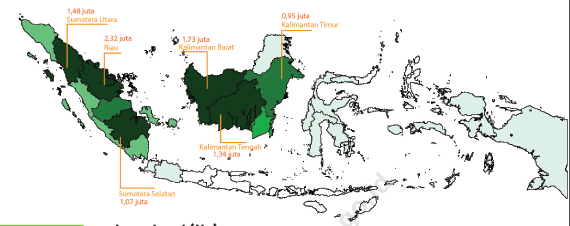 Astra Agro Lestari Tbk (Jardine Matheson Group )
Dharma Satya Nusantara Tbk (DSN Group)
Sawit Sumbermas Sarana Tbk (Tanjung Lingga Group)
Sampoerna Agro Tbk (Sampoerna Group)
Eagle High Plantations Tbk. (Rajawali Group) 
Tunas Baru Lampung Tbk, (Sungai Budi Group)
Austindo Nusantara Jaya Tbk, (Austindo Group)
Provident Agro Tbk,
Gozco Plantations Tbk (Gozco Group) 
Golden Plantation Tbk (TPS Group) 
Golden Agri-Resources, (Sinar Mas Group)
Wilmar International (Wilmar Group)
Indofood Agri Resources (Salim Group) 
Bumitama Agri (Harita Group )
First Resources (Surya Dumai Group) 
Kencana Agri (Kencana Agri Group)
IOI Corporation (IOI Group)
Genting Plantations (Genting Group)
Oriental Holdings (Boon Siew Group)
Kuala Lumpur Kepong (Batu Kawan Group)
Anglo-Eastern Plantations (Anglo-Eastern Group)
Musim Mas (Musim Mas Group)
Asian Agri (Royal Golden Eagle Group)
Darmex Agro Group
Triputra Agro Persada (Triputra Group)
Langkah Pengawasan KPPU RI
 Perbandingkan dengan Data KPPU dari hasil Control Merger dan Akuisisi maka terindikasi 2.795,480 Ha yang belum masuk radar M&A Control KPPU adalah:
Triputra Group, 
Darmex Agro Group,
Musim Mas Group, 
Boon Siew Group, 
IOI Group, 
TPS Group, 
DSN Group, 
Tanjung Lingga Group dan 
Austindo Group
Dan lain-lain..

 Perluasan Luas Lahan ini berhenti dengan Keluarnya MORATORIUM IZIN LAHAN berdasarkan Inpres Nomor 8 Tahun 2018 tentang Penundaan dan Evaluasi Perizinan Perkebunan Kelapa Sawit serta Peningkatan Produktivitas Perkebunan Kelapa Sawit
Pangsa Pasar Perusahaan Kelapa Sawit (Berdasarkan Produksi CPO Hasil Notifikasi Pelaku Usaha)
Tentu dari data ini KPPU Merasakan betul bahwa Peta Persaingan Sesungguhnya dapat Teranalisa Lebih baik bila Langkah Notifikasi Merger Lebih Tegas lagi diberlakukan!!!
Sumber: Database KPPU, diolah 2017
LANGKAH PENGUATAN PENEGAKAN HUKUM
Publikasi PaRR-Global (2020) melaporkan penanganan perkara Merger & Akuisisi (M&A), Kedeputian Penegakan Hukum KPPU RI cukup moncer, tahun 2019 Indonesia menempati peringkat ke-2 dibawah Tiongkok dengan 10 Perkara M&A inkracht putusan melanggar dan dihukum denda. Namun bila diukur via Jumlah nominal besaran denda (dlm €) Indonesia hanya di peringkat 6 jauh di bawah Uni Eropa, Slovenia, Brazil, Polandia dan Amerika Serikat, namun at least Indonesia mampu mengungguli Tiongkok yg hanya menduduki peringkat 8.
NOTIFIKASI M&A INDUSTRI TERKAIT SAWIT
FAKTANYA MEREKA ADALAH PELAKU USAHA SPEKULAN!! BUKAN PELAKU USAHA BESAR!!
LANGKAH TAKTIS PENEGAKAN HUKUM II
Menerbitkan Peraturan KPPU Nomor 3 Tahun 2019 tentang Penilaian Terhadap Penggabungan atau Peleburan Badan Usaha, atau Pengambilalihan Saham Perusahaan yang Dapat Mengakibatkan Terjadinya Praktik Monopoli dan/atau Persaingan Usaha Tidak Sehat.
KEWAJIBAN Notifikasi tak hanya berlaku untuk Merger/Akuisisi saham, setiap Merger/Akuisisi aset non-Saham  yang mengakibatkan nilai aset badan usaha hasil Merger/Akuisisi melebihi Rp2,5 triliun atau Merger/Akuisisi aset dengan nilai penjualan badan usaha hasil Merger/Akuisisi melebihi Rp5 triliun, wajib dilaporkan ke KPPU.
Data Ekspor Komoditi Sawit
KEMITRAAN DI INDUSTRI KELAPA SAWIT
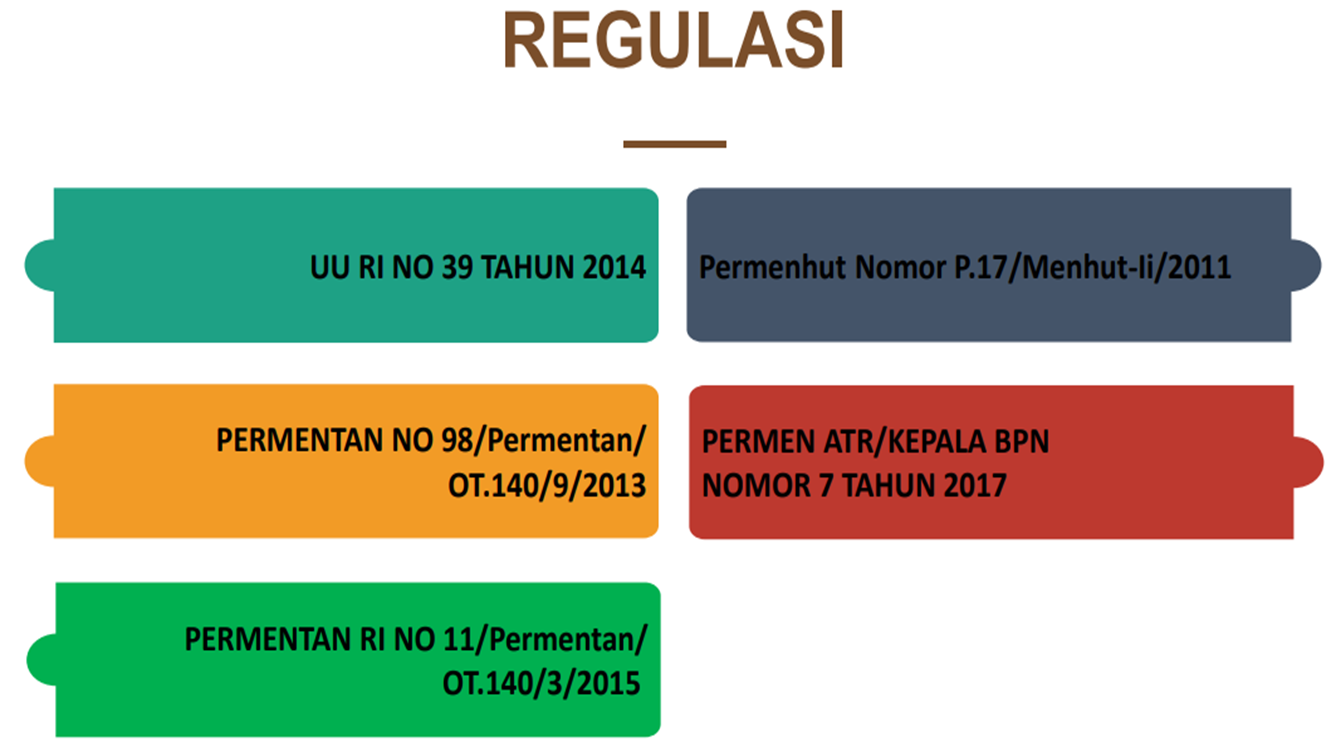 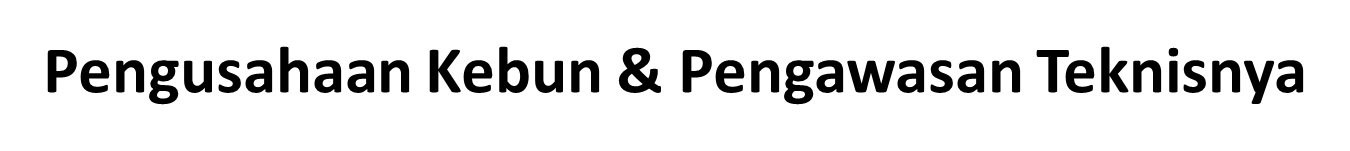 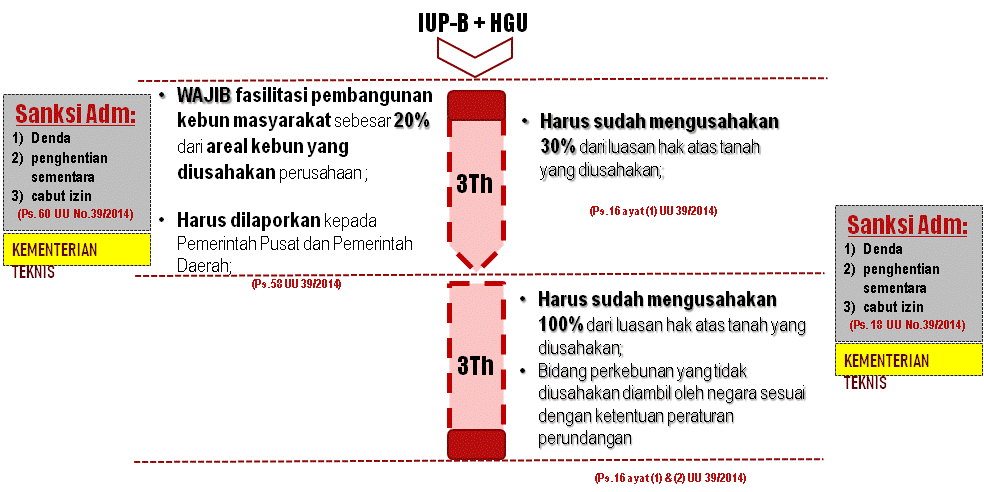 Kemitraan mencakup proses alih keterampilan di bidang :
1
Poduksi dan pengolahan
“Kerjasama dalam keterkaitan usaha, baik langsung maupun tidak langsung atas dasar prinsip saling memerlukan, mempercayai, memperkuat dan menguntungkan yang melibatkan pelaku usaha Mikro, Kecil, dan Menengah dengan Usaha Besar”
2
Pemasaran
3
Permodalan
4
Sumber daya manusia
5
Teknologi
PENGAWASAN KEMITRAAN DI INDUSTRI KELAPA SAWIT
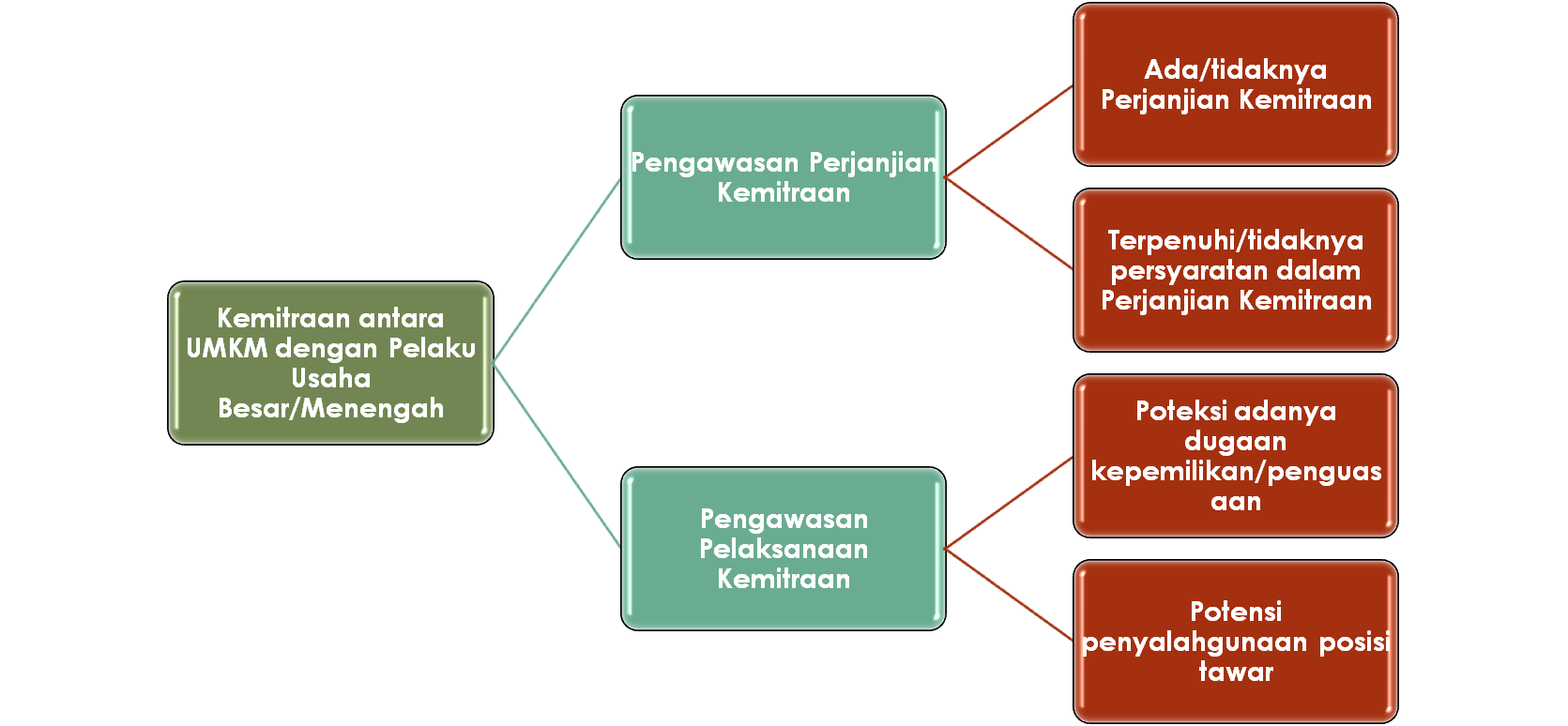 TUGAS KPPU DALAM PENGAWASAN KEMITRAAN
Beberapa Permasalahan Kerap Mengemuka
Contoh Bentuk Penguasaan: Tahap Pembangunan & Pembiayaan
Perjanjian memberikan hak (sepihak) kepada INTI mengeksploitasi MITRA
Tidak Terpenuhinya “Prinsip Saling Mempercayai”
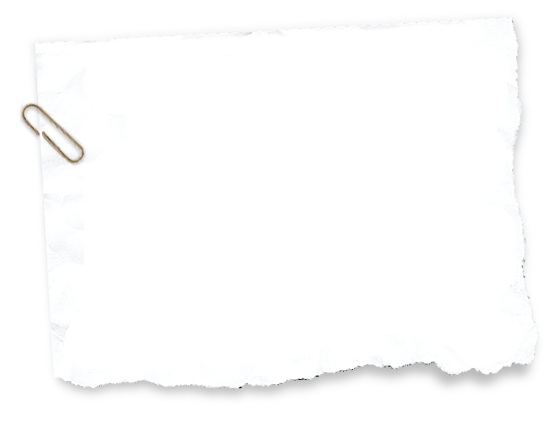 “Inti berhak menentukan sendiri jadwal/anggaran … dalam melaksanakan pembangunan/pengelolaan kebun plasma tanpa diperlukan persetujuan dari siapapun”
Contoh Bentuk Penguasaan: Tahap Pembangunan & Pembiayaan
Perjanjian memberikan hak (sepihak) kepada INTI mengeksploitasi MITRA
Tidak Terpenuhinya “Prinsip Saling Mempercayai”
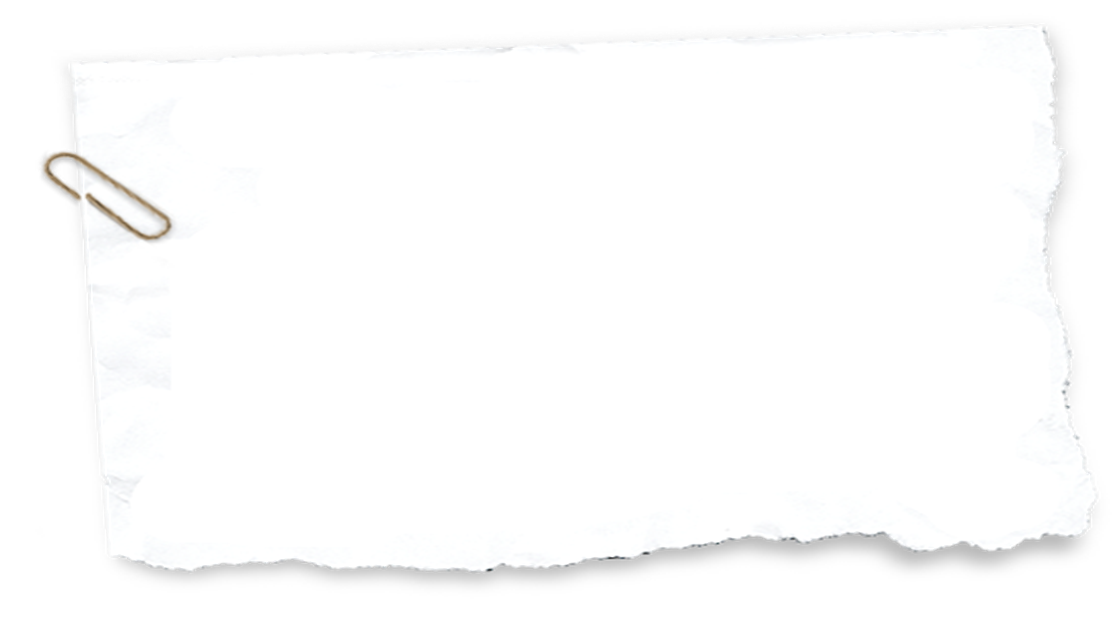 “...dana milik inti yang telah/akan dipergunakan untuk membiayai kebun plasma (yang cukup cukup dibuktikan dengan surat pemberitahuan Inti kepada plasma) akan menjadi hutang plasma dan wajib dibayar kembali kpd inti yang dengan ini pula BERHAK untuk:
(a) Membebani bunga dan denda atas setiap hutang Plasma kpd Inti, menurut jumlah dan cara perhitungan yang ditetapkan Inti..”
Contoh Bentuk Penguasaan: Tahap Pembangunan & Pembiayaan
Perjanjian memberikan hak pengalihan keseluruhan resiko usaha kepada MITRA
Tidak Terpenuhinya “Prinsip Saling Memperkuat”
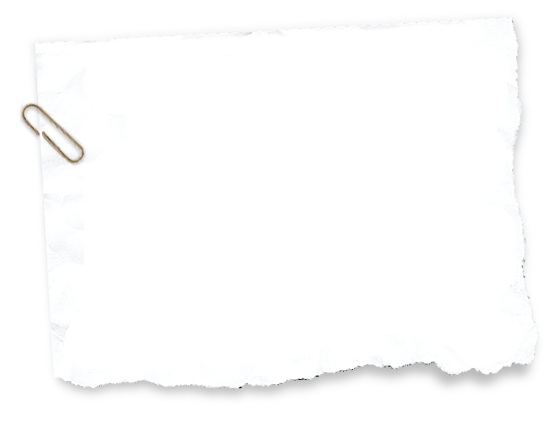 “Segala resiko yang dapat menggagalkan atau mengganggu kebun plasma maupun kerjasama kemitraan ...menjadi tanggung jawab plasma sepenuhnya dan plasma membebaskan inti dari segala resiko, tuntutan dan tanggung jawab apapun terkait dengan resiko atau kejadian tersebut”
Contoh Bentuk Penguasaan: Tahap Pengoperasian  & Produksi
Perjanjian lebih menguntungkan Inti
Tidak Terpenuhinya “Prinsip Saling Menguntungkan”
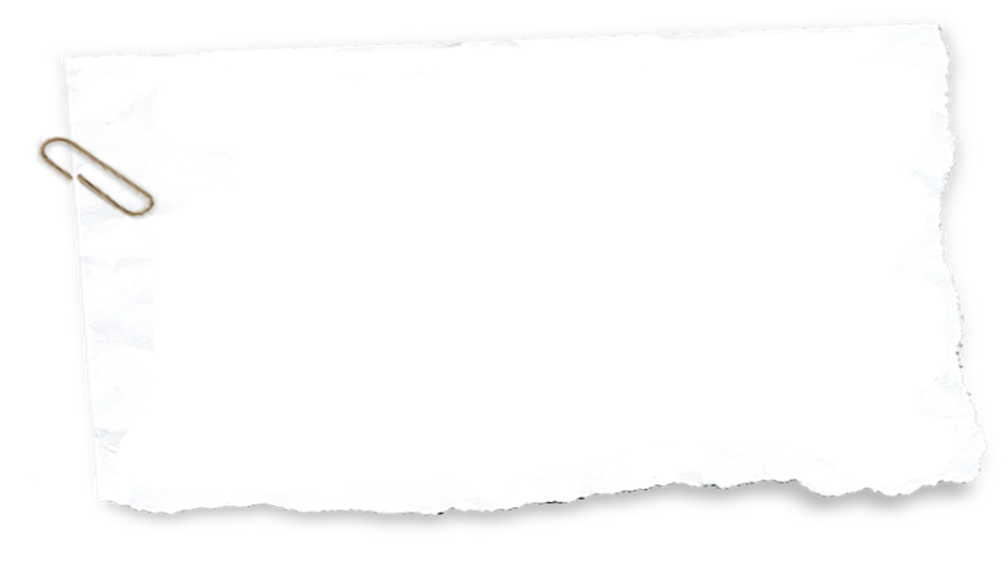 “Harga untuk setiap pembelian TBS...menggunakan rumusan atau formulasi yang diatur dan ditentukan oleh instansi yang berwenang atau menurut ketentuan inti yang berlaku dari waktu ke waktu
Contoh Bentuk Penguasaan: Tahap Pengoperasian  & Produksi
Perjanjian mengendalikan Mitra tergantung Inti
Tidak Terpenuhinya “Prinsip Saling Memerlukan”
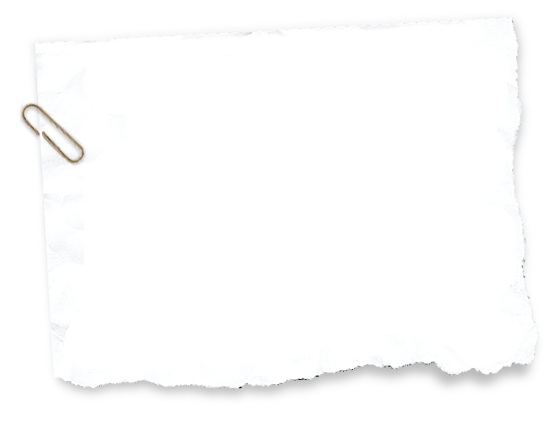 “Plasma mengakui dan sepakat bahwa setelah hutang lunas, inti memiliki HAK OPSI, yaitu untuk menghentikan atau melanjutkan FUNGSI OPERATOR terhadap kebun plasma.. Ketentuan huruf (1) diatas menjadi tidak berlaku apabila inti, tanpa diperlukan persetujuan sebelumnya dari plasma, melanjutkan fungsi selaku operator terhadap kebun plasma”
Koordinasi Dalam Pengawasan Kemitraan
POSITIONING PAPER KPPU 
PERKEMBANGAN PERKEBUNAN KELAPA  SAWIT 2010
HASIL KAJIAN KELAPA SAWIT, KPPU 2010
Pengolahan Kelapa Sawit: 
Struktur Pasar Bersifat Oligopolistik (CR4, 2010: 75%; CR4,2016: 71%) 
Karakteristik pengusahaan perusahaan perkebunan swasta besar dan perkebunan negara adalah mengintegrasikan antara usaha budidaya dan usaha pengolahan
HASIL KAJIAN KELAPA SAWIT, KPPU 2010
Kemitraan
Perkebunan rakyat memiliki tingkat ketergantungan terhadap industri pengolahan kelapa sawit yang sangat tinggi. 
Posisi tawar pekebun rakyat (plasma) tidak sebanding dengan perusahaan inti (unequal bargaining power)
KESIMPULAN SEMENTARA
Problema Penguasaan Lahan
KPPU tidak memiliki kewenangan terkait dengan pembatasan penguasaan lahan. Persaingan usaha yang sehat, tidak anti Pelaku Usaha besar tetapi melarang penyalahgunaan penguasaan pasar yang besar.
Menjadi kewenangan KPPU apabila penguasaan lahan yang besar, disalahgunakan dalam bentuk persaingan usaha tidak sehat.
Hal . 30
Potensi Persaingan usaha tidak sehat
Kartel, terutama di struktur yang oligopoli seperti di perdagangan CPO untuk ekspor, pasar Minyak Goreng dan Bahan Bakar Nabati
Penyalahgunaan Integrasi Vertikal yang dilakukan oleh pabrik pengolahan kelapa sawit yang terintegrasi dengan perkebunan sawitnya.
Pengaturan lainnya oleh Kementrian Teknis yang memungkinkan adanya kesepakatan antar pelaku usaha.
Penyalahgunaan posisi dominan oleh pelaku yang dominan di pasar.
Hal . 31
Potensi Pelanggaran Kemitraan
Dalam hubungan kemitraan antara pelaku usaha besar dan kecil di industri kelapa sawit dapat terjadi pelanggaran Unsur Penguasaan dan Pengendalian pada beberapa jenis kemitraan antara lain :
Kemitraan Inti-Plasma di perkebunan
Kemitraan antara pemasok TBS dan pabrik kelapa sawit
Kemitraan antara pemasok dalam setiap rantai pasok hulu-hilir industri kelapa sawit.
Hal . 32
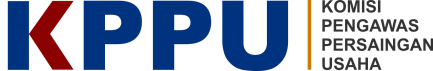 kasih
Terima
KOMISI PENGAWAS PERSAINGAN USAHA
http://www.kppu.go.id
ADDRESS:
KPPU Building
Jl. Ir. H. Juanda No. 36
Jakarta 10120, Indonesia
P. +6221-3507015/16/49
F. +6221-3507008
E. infokom@kppu.go.id
E. international@kppu.go.id
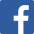 KPPUINDONESIA
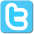 @KPPU
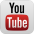 KPPUOFFICIAL